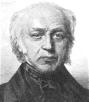 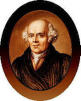 SIGNIFICANCE OF HISTORY TAKING IN HOMOEOPATHIC CASE TAKING
Dr. P. R. Sisir
Dept. of Repertory,
Sarada Krishna Homoeopathic Medical College
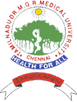 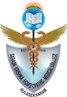 INTRODUCTION
	
	“DIAGNOSIS SHOULD PRECEDE TREATMENT WHENEVER POSSIBLE”

There are two steps in making a ‘Diagnosis’
Observation by HISTORY TAKING, Physical Examination & Ancillary Investigation.
Interpretation of information obtained in terms of a disorder of function & structure, and then in terms of Pathology.
In Practice,
* Patients do not come with a Diagnosis;
	they come with ‘problems’.

*  A wise doctor should be an ‘Elucidator of Human problems’ than a Diagnostician!

* The aim is to get from the person an accurate account of his complaint and to see this against the background of his life as a whole.
The Findings shall be recorded as follows:-
PRESENTING COMPLAINTS
	(Location, Sensation, Modalities & Accompaniments)

HISTORY

PRESENTING      PREVIOUS             FAMILY       PERSONAL	     
ILLNESS	        ILLNESS
*	In taking the History it is neither possible to nor desirable to tie a patient down to any particular sequence.

*	He must be allowed to tell his story in his own way.

*	A ‘good doctor’ begins the examination of a patient as he walks into the room & only finishes taking the history when the consultation is over.
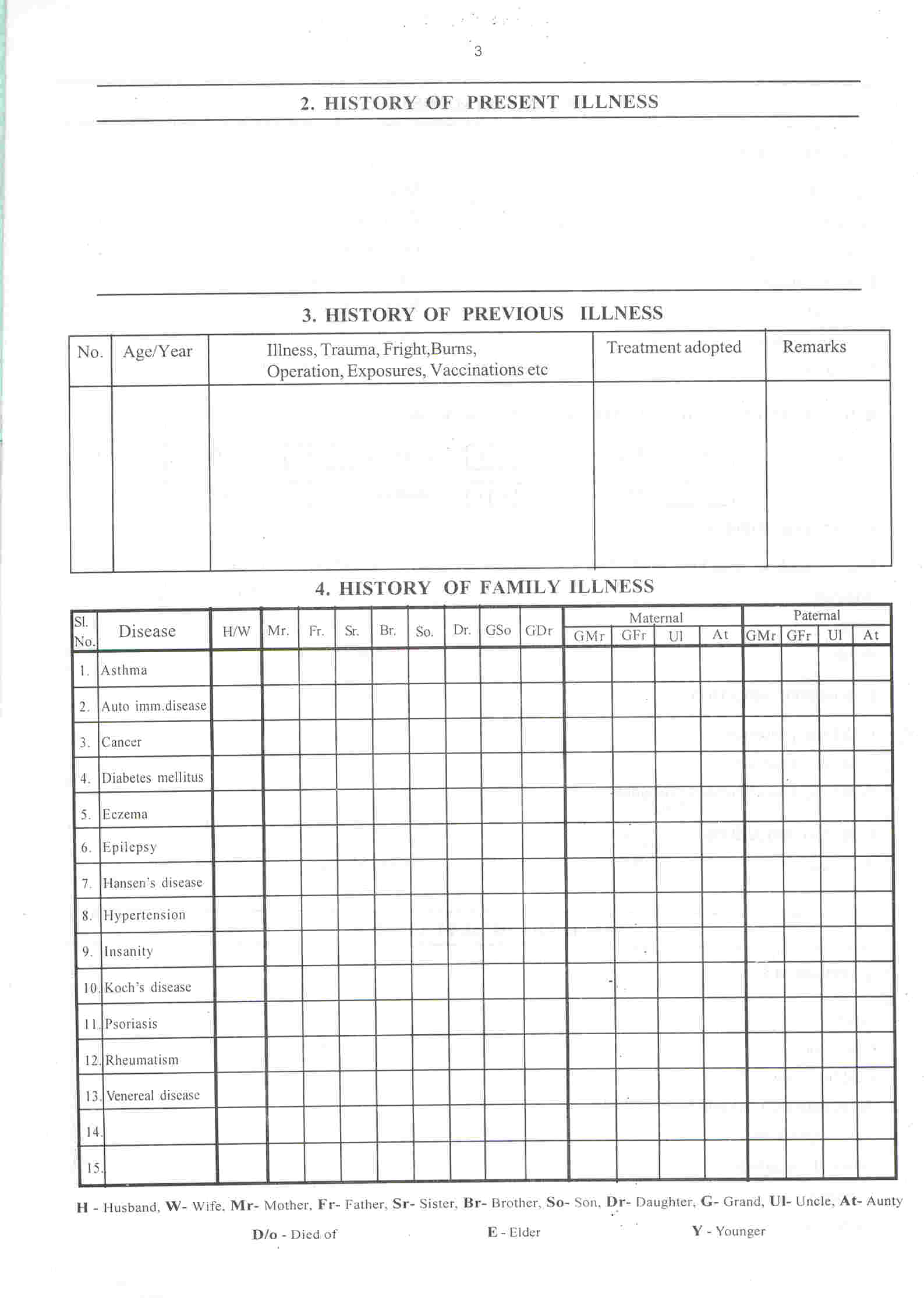 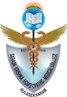 PRESENTING COMPLAINTS
HISTORY OF PRESENTING COMPLAINTS
Ask the Patient to tell the story of his illness from the beginning.

WRITING OUT THE HISTORY

Aim is to write a complete yet ‘concise’ record of the history of presenting complaints.
	
     Let us see some cases …
Falling of hairs on the scalp in patches

Head, scalp	             Falling off hairs in patches            < night, 
(2 yrs) 		               Itching+				  <  while perspiring,
		 	                                                                    < summer, sun
THIS PT. SAYS THAT: “DOCTOR , I BELIEVE THAT THIS FALLING 
OF HAIR STARTED SINCE I GAVE BIRTH TO MY SON, 2 yrs. BACK!”
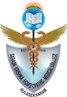 HISTORY OF PRESENTING COMPLAINTS
Hair Fall dvlpd. since dlvry , 2 yrs. back.
* SIGNIFICANCE OF THE ABOVE FINDING BECOMES PROMINENT WHEN THE 
CASE DOES NOT SHOW ANY POSITIVE IMPROVEMENT WITH THE ROUTINE 
PRESCRIPTION BASED ON SYMPTOM TOTALITY!
Lycop., Sulph., canth., carb.veg., nat. m., nit. ac., sep.  etc.
	may help to cure the case when the well selected remedy fails to act or 
	remains as an obstacle for cure.
?
?
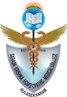 Itching eruption
Head, Scalp		Itching with pustular	          < summer, warmth
4 yrs			eruption, yellowish 	              scratching,          
 			              offensive, watery 			eating egg,
			              Sticky discharges			dry fish
				         		                         > cold bathing, winter
THE PT. SAYS THAT THE ERUPTION IN THE BEGINNING WAS 
TREATED BY A SKIN SPECIALIST WITH OINTMENTS AND WAS 
COMPLETELY RELIEVED!
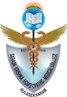 HISTORY OF PRESENTING COMPLAINTS
Eruptions on scalp 1st apprd. 4 yrs. bk.; tretd. with ext. oint.,
got relief.
* SIGNIFICANCE OF THE ABOVE FINDING BECOMES PROMINENT WHEN THE 
CASE DOES NOT SHOW ANY POSITIVE IMPROVEMENT WITH THE ROUTINE 
PRESCRIPTION BASED ON SYMPTOM TOTALITY!
SKIN
           ERUPTIONS
	  suppressed: Bry., Dulc., Ip., Petr., Ph-ac., Psor., Stram.,
		         Sulph., Zinc.  (3 Knt.)
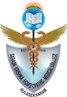 Cough
Chest			Cough hacking		        
(15 yrs)			has to spit sputum often	            
			expectoration difficult	       < sleep, 10 p m – 5 a m
			Breathing difficult , short        > spitting phlegm
			inspiration, prolonged	        > sitting up
			expiration.
THIS PT. NARRATED THAT HE WAS EXPOSED TO A VENEREAL INFECTION
 WHICH WAS TREATED BY A SKIN SPECIALIST  WITH INJECTIONS AND TABS
 FOR A PERIOD OF 1 MONTH. HE WAS FREE FROM THE INFECTION.
 FEW DAYS AFTER THAT HE STARTED DEVELOPING COUGH FOLLOWED 
 BY BREATHING DIFFICULTY WHICH WAS TREATED WITH ALLOPATHIC 
 DRUGS IN VAIN.
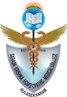 HISTORY OF PRESENTING COMPLAINTS
Pts. Complnt. started following Allopathic med. for Venereal dis. 15yrs. bk.
Contd. Allopathic med. for resp. ailments.; no relief
SIGNIFICANCE OF THE ABOVE FINDING

REFER - KENT REP. (791) . When the well selected remedy fails to act!
COUGH
           GONNORRHOEA
	  suppressed, after: Benz-ac., med., sel., thuj
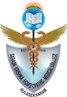 HISTORY OF PREVIOUS ILLNESS
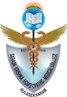 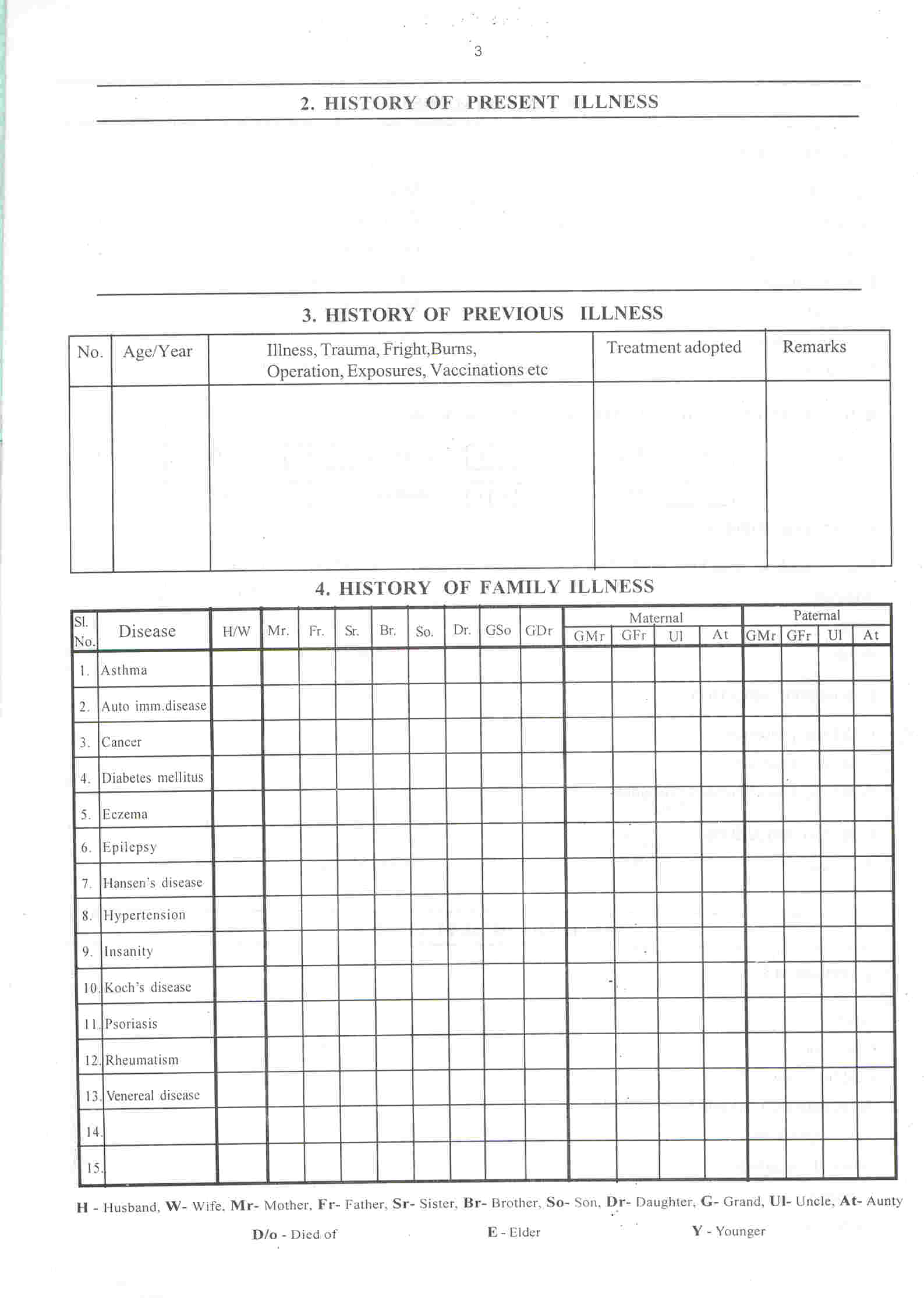 HISTORY OF PREVIOUS ILLNESS
PRESENTING COMPLAINTS
Ask the Patient to tell the story of his previous illness from the beginning.
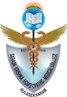 .
WRITING OUT THE HISTORY
* Aim is to write necessary yet ‘concise’     
  record of the history of previous illness.
* Column no.1 is to be used to write down  
   the no. of the appearance of illness right  
   since childhood.
* Column no. 2 for age / year of        
   occurrence of the previous illness in 
   chronological order.
* Column no. 3 for the type of illness
* Column no. 4 & 5 -  treatment adopted  
   for each condition followed by its result    
   respectively.
Eg.:-	1
A PATIENT 35 yrs.  male, SUFFERING FROM CHRONIC HEADACHE
 WAS TREATED WITH MEDICINES AS PER THE SYMPTOM TOTALITY
 SHOWED NO RELIEF IN SPITE OF CHANGING THE 
 POTENCIES / REMEDIES, AS PER RULES!
 ON EXAMINING THE PREVIOUS HISTORY, HE HAD AN ACCIDENT WITH HIT 
 ON HEAD (OCCIPITAL REGION) 2 YRS. BACK!
WRITING OUT:
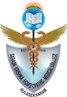 HISTORY OF PREVIOUS ILLNESS
-
1.
34 yrs.
Trauma, Head
First –aid &
      obsv. for 48hrs. in a 
      Hosp. IPD
No complications
SIGNIFICANCE:
For the after-effects of head injury there are a group of remedies – ARNICA, Cicuta, 
Hypericum, Nat.mur, NAT.SULPH., Helleborus.
ANY OF THE ABOVE DRUGS , Esp. ARNICA or NAT. SULPH. WILL CURE THE 
    PATIENTS HEADACHE IF THERE ARE NO OTHER OBSTACLES OF CURE!
Eg.:- 	2
DIRECTLY ANTIDOTING SOME EPISODE OF THE PAST
	

	A woman of 34 developed Ulcerative colitis. Her constitutional remedy was Sepia, which she was given with some benefit, but not as much as one could expect. 
	Higher potencies were given as the indications for Sepia seemed absolutely clear, but the results were not satisfactory.
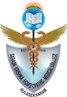 Then on Family History and 
Complimentary relationship 
between Sepia & Carcinosin, 
a dose of Carcinosin 200 was given, 
but again without any dramatic effect !
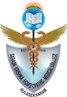 On examining her Past History she attributed to a fall in which she hurt her back nine months previously.
	
	HYPERICUM 30, 200, 1M on consecutive days was given and a month later she said “I am cured.”

Courtesy – Dr. Foubister ( Richard Hughes Memorial Lecture)
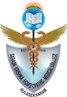 AILMENTS FROM GRIEF
A boy of 15 yrs. Had suffered from Enuresis since the age    
    of 3 yrs. He had been dry at 18 months but reverted to bed    
    wetting when his mother was admitted to Hospital.
	
	Many treatments were taken in vain before he came to  
    Homoeopathy.
    	
   	The boy was grossly over weight and had other    
    symptoms suggesting GRAPHITES, which is one of the  
    remedies for “effects of grief”.
	
	He was given Graphites 1M. There was an aggravation for  
    one week followed by relief for few months, and a second dose   
    was given following a relapse.
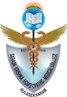 CONSTITUTIONAL TREATMENT
Constitutional Homoeopathic treatment consists mainly of prescribing on the psychosomatic make-up of the patient and on the PAST HISTORY.
	Quite often the Psychosomatically selected remedy can cover outstanding episodes in the past, for eg:- Nat. mur when the patient has had Concussion.
	But sometimes it is necessary directly to antidote some past event which greatly disturbed patients health.
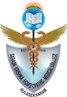 If psychosomatic prescribing fails to produce satisfactory results, the past history may lead to an appropriate remedy for that individual, or it may be advisable to prescribe on the family or individual history when there are no clear symptomatic indications for any remedy right from the beginning.
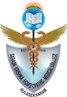 PAST HISTORY-CURING “AFTER EFFECTS OF…”
The evil consequences of coffee & wine drinking --   Nux vom
							   (Hahnemann)
Patients upset by over doses of iron		        --   Pulsatilla

Prolonged drugging with Quinine 		        --  Nat. mur

Bad effects of Turpentine			        --  Terebinthina 

Exposure to excessive radiation		        --   X-ray, 
						                    Rad. brom.

llness due to menarche			        --   Pulsatilla

Ill-health after menopause			        --   Lachesis

Bad effects of vaccination			        --   Maland., Sil., 								   Sulph., Thuja
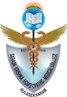 HISTORY OF  FAMILY ILLNESS
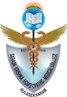 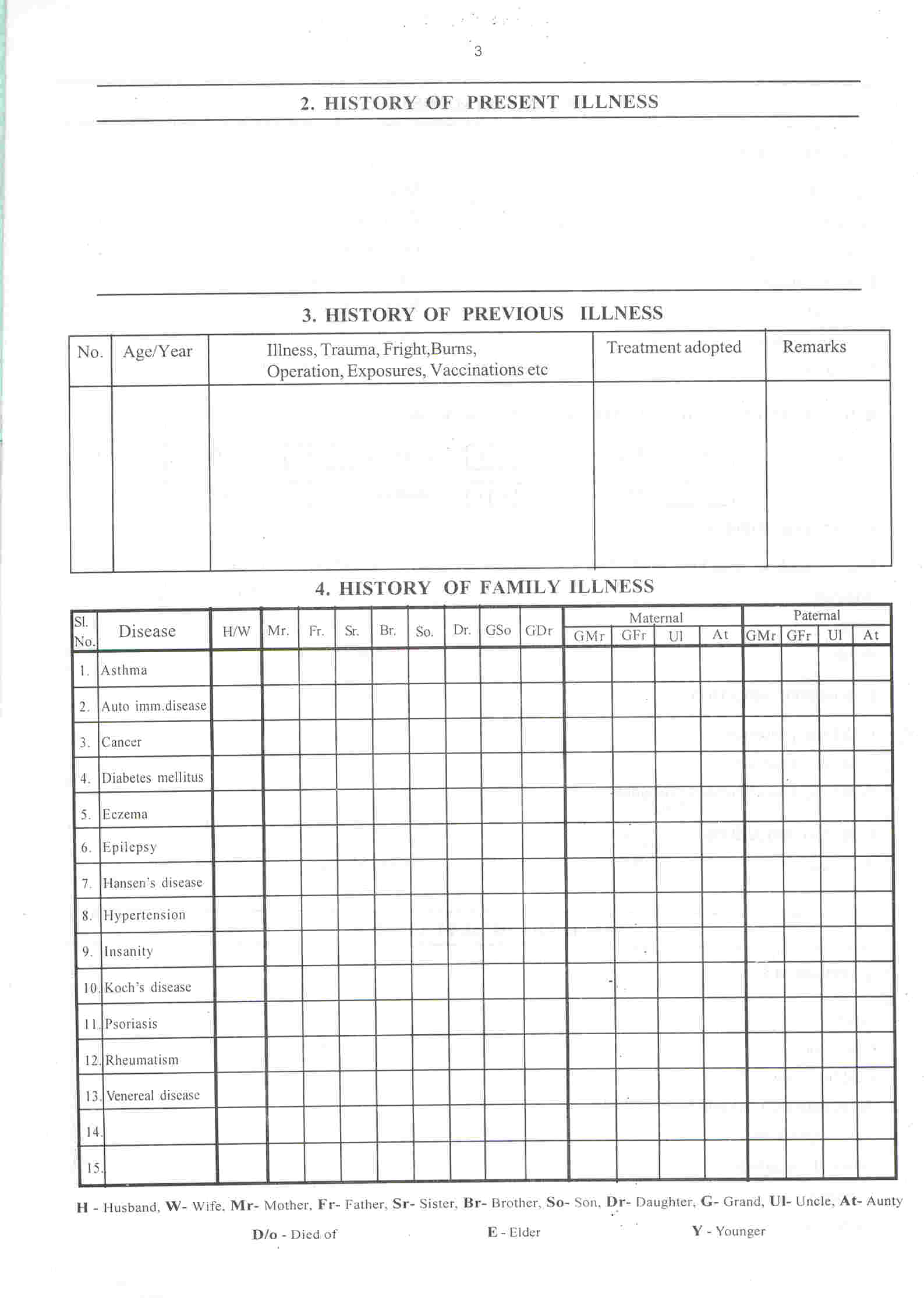 HISTORY OF FAMILY ILLNESS
Ask the Patient to tell the Diseases
  suffered / suffering by her close 
  relatives & its remarks. 
The squares corresponding to the 
  disease & the affected member is to be 
  marked accordingly.
PRESENTING COMPLAINTS
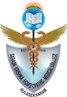 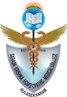 In making a Psychosomatic Homoeopathic 
prescription or a prescription based on the individual’s past 
history, the patient is regard against a background of a
theoretical norm.

	The same applies to “Family History” too.

If there is a strong history of Tuberculosis or Cancer in the 
Family, the appropriate Nosodes deserve consideration.
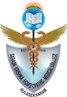 IF WE KNOW THE DETERMINING CAUSE AND THE 
  REMEDY EXACTLY HOMOEOPATHIC TO THE CAUSE, 
  MANY MORE BRILLIANT RESULTS WOULD BE 
  ACHIEVED.
CAUSES
PREDISPOSING					           EXCITING
Hereditary is the main factor
 Tuberculosis
 Insanity
 Menstrual Headache 
 Epilepsy
 Diabetes mellitus, etc.
“ REMOVE THE EFFECTS AND REMOVE THE DISEASE, 
        THE CAUSE OF THE EFFECTS”
					- Dr. Hahnemann
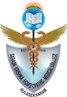 A Case: -
	Pt. aged 27/ (F), unmarried; sanguine, nervous temperament; short & stout when in health; brown eyes, brown hair.
	Has had Epileptic fits for 11 yrs.
	Frequency of attacks controlled by a Neurologist.
	F/H – Mr. D/o Tuberculosis.
Other complaints:-
Can’t eat anything.
Mouth tastes very badly; < in the morning
Smell of cooking food nauseates
Cough (++) < night 
Soreness in middle of chest, behind sternum, < Coughing, Ascending hill
Loosing weight since 6 mnths
Backache
Pulse 100 to 120 all the time!
Sweaty nights.
Greatly depressed & cries easly

				?
?
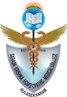 PRESCIPTION No. 1	----	PULSATILLA 200

PRESCIPTION No. 2	----	PULSATILLA 1 M

PRESCIPTION No. 3	----	 PULSATILLA 10 M
ALL FAILED ! ?
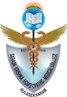 Tuberculinum 1 M – 1D / mnth. for 4 mnths


Attack of seizures  once in two weeks! 

&

Then gradual recovery



	                              Courtesy to Dr. E. B. Nash
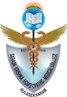 CONCLUSION
Richard Hughes once said:
	“THE RULE OF SIMILIA SIMILIBUS CAN OBVIOSLY BE CARRIED OUT ONLY IN PROPORTION AS THE EFFECTS OF DRUGS ON THE HEALTHY BODY ARE ASCERTAINED”.
	
	THERE ARE DIFFERENT BASES OF SIMILARITY AND THERE IS NO REASON WHY DIFFERENT APPROACH TO HOMOEOPATHIC PRESCRIBING SHOULD NOT BE APPROPRIATELY UTILISED!
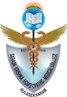 THANK YOU ALL
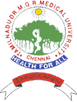 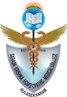